Madurodam

plein
auto
mens
baby
arm
fiets
trein
taxi
rivier
gebouw
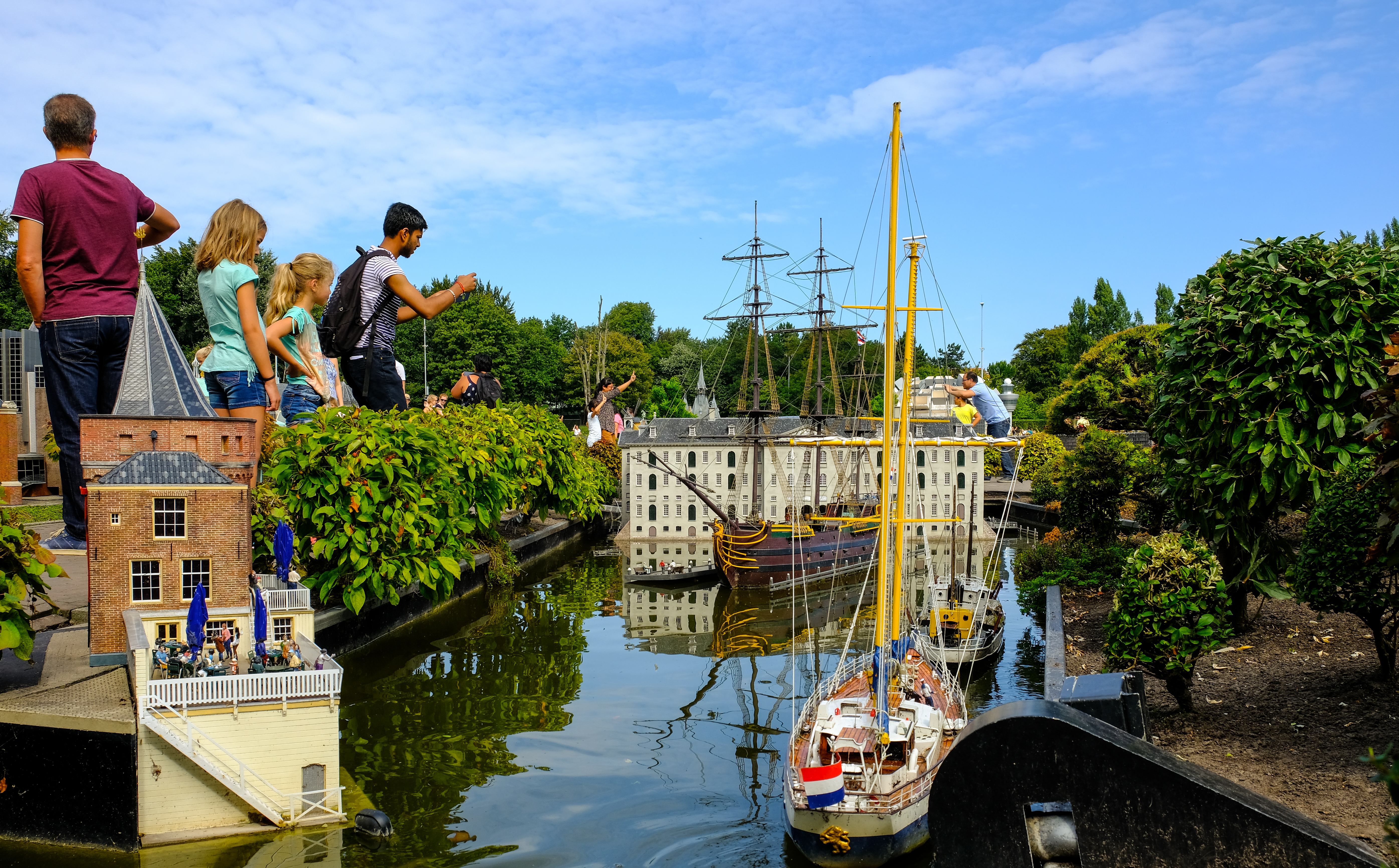 [Speaker Notes: shutterstock: Olena Tselykh Fotografie]
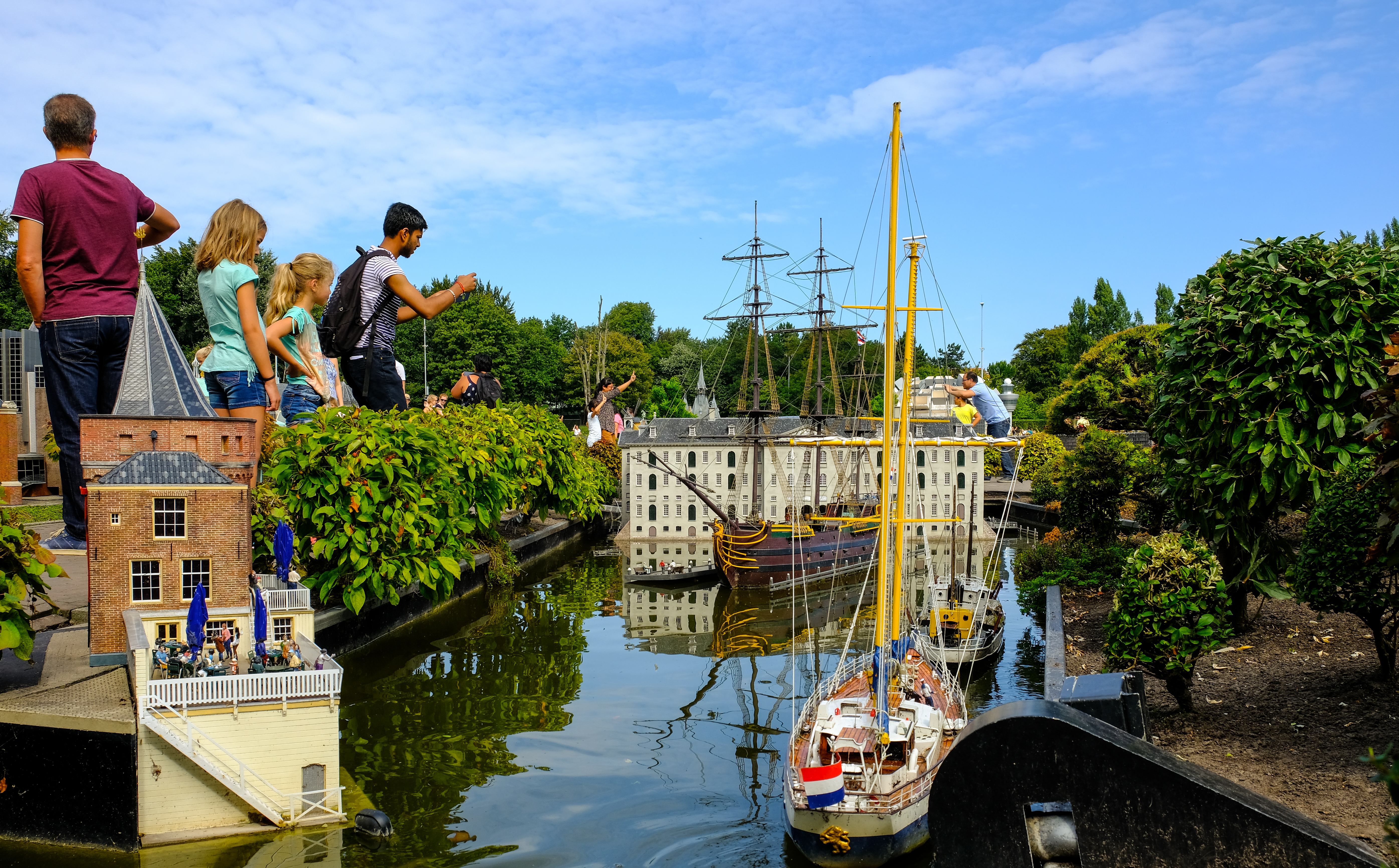 [Speaker Notes: shutterstock: Olena Tselykh Fotografie]